第六课 实现人生的价值
第三框 价值的创造和实现
课前导入
一位中学教师问一个尖子学生，有什么人生目标。
中学生这样回答:我读好书、考上大学、找个好工作--娶个好老婆一-生个好儿子-儿子读好书一 -考上好大学......
人有多少人超越这种生命的简单循环呢?
其实它向我们提出了一个严肃的人生问题:“人应追求怎样的人生?如何实现人生的价值?”。
学习目标
1.理解劳动是实现人生价值的必由之路。
2.理解人生价值需要在个人和社会的统一中和砥砺自我中实现。
3.树立正确的人生价值观，努力实现人生价值。
一、弘扬劳动精神 实现人生价值
1.在劳动中创造人生价值
(1)劳动是人类最基本的实践活动，也是人的存在方式。人只有在劳动中才能创造和实现自己的价值。
  (2)在社会主义社会,劳动是创造人类美好生活、促进人的自由全面发展的重要手段。
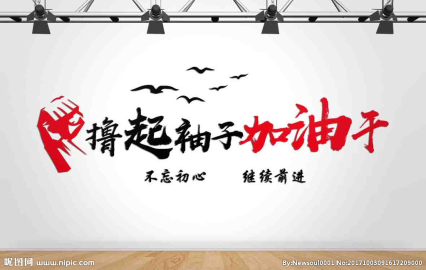 ☆劳动是人的存在方式
创造和实现自身价值
彰显和发挥自己的智力、体力、意志和情感
劳动
劳动
劳动
作出贡献，创造和实现价值
创造财富
促进人的自由全面发展
创造美好生活
一、弘扬劳动精神 实现人生价值
2.在奉献中实现人生价值
积极投身于为人民服务的实践,是实现人生价值的必由之路,也是拥有幸福人生的根本途径。
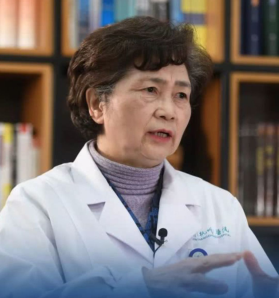 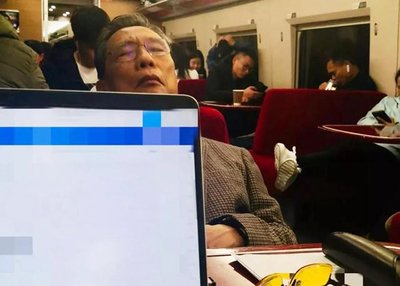 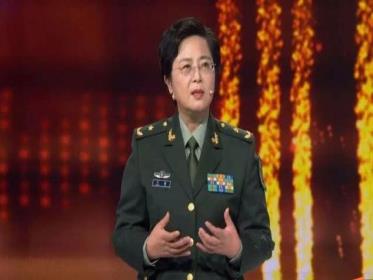 在奉献中实现人生价值
成功的秘诀
一个爱说废话而不爱用功的青年，整天缠着大科学家
爱因斯坦，要他公开成功的秘诀。爱因斯坦厌烦了，便
写了一个公式给他:A=x+y+z。爱因斯坦解释道:“A代表成功，x代表艰苦的劳动，y代表正确的方法……”
“Z代表什么?”青年迫不及待地问。“代表少说废话。"爱因斯坦说。
二、在个人与社会的统一中创造和实现价值
思考：陈薇院士在新冠疫苗研发方面取得重大突破，是仅靠他的个人努力吗？
医疗团队、各类专家、医学书籍、医疗器械等
社会提供的客观条件是人们创造和实现人生价值的前提。
人在实践活动中创造和实现自己价值的时候,必须利用社会和他人提供的各种物质条件和知识成果。
只有正确处理个人与集体、个人与社会的关系,才能在奉献社会中创造和实现自己的价值。
二、在个人与社会的统一中创造和实现价值
思考：在与社会的统一中创造和实现个人的价值是不是意味着会抹
       杀人的个性发展呢？
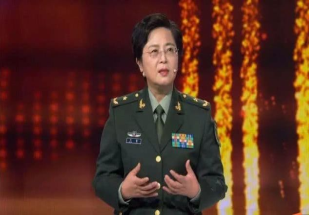 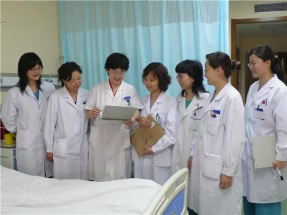 陈薇院士自己也发展了自己的长处与个性，实现了自己的人生价值。
我们强调在与社会的统一中创造和实现个人的价值,并不否认追求人的个性发展。人的个性应表现于对他人、对社会的独特的贡献方式。
一滴水只有放进大海里，才能永远不会干涸，一个人只有当他把自己和集体事业融合在一起的时候才能最有力量。                      
                             ——雷锋
三、在砥砺自我中创造和实现价值
勇担重任
品德高尚，
案例分析
2020年新冠病毒让我们再一次认识了钟南山，这座大家可以依靠的“山”。2003年抗击非典的时候，钟南山说“把最重的病人送到我这里来”，2020年抗击新冠病毒的时候，他又说“大家没事不要去武汉，自己却义无反顾赴武汉防疫最前线”；在病毒面前，他刻苦专研，通过亲自接触病人，研究病毒等，寻找治疗新冠病毒的有效药物；他对自己严格要求，在学业上刻苦学习，研究病毒，不断提高自己的医疗专业知识和水平；他心系群众，在他眼里治病救人就是他的理想、追寻和信仰，在新冠病毒面前，他把全国的人民群众保护的很好。
发挥主观能动性
顽强拼搏、自强不息
增长才干、全面提高个人素质
有理想信念和正确的价值观
思考：结合材料和课本知识，思考钟南山是如何创造和实现价值的？
三、在砥砺自我中创造和实现价值
在砥砺自我中创造和实现价值
创造和实现人生价值,需要充分发挥主观能动性,需要顽强拼搏、自强不息的精神。
创造和实现人生价值,需要努力增长自己的才干,全面提高个人素质。
创造和实现人生价值,需要有坚定的理想信念,需要正确价值观的指引。
创造和实现人生价值,需要锤炼品德修为，不断打牢道德根基。
课堂小结
在劳动中创造人生价值
在奉献中实现人生价值
弘扬劳动精神 实现人生价值
在个人与社会的统一中创造和实现价值
价值的创造和实现
发挥主观能动性,顽强拼搏、自强不息
增长自己的才干,全面提高个人素质
坚定的理想信念,正确价值观的指引
锤炼品德修为，不断打牢道德根基
在砥砺自我中创造和实现价值
讨论
机遇是实现人生价值的首要条件吗？
         提示:
          不能夸大。除了客观条件之外，主要还需
           要个人的主观条件。忽视任何一方的作用
            都是错误的。
巩固练习
1.汉代的匡衡少年时没钱买蜡烛，就凿壁偷光，勤奋苦读。有一户人家有很多书，匡衡在这户人家当雇工却不要报酬，只是请求主人把所有的书都让自己读一遍。主人深受感动，就把书借给他。后来，匡衡成了大学问家。这表明
  ①社会和他人提供的条件是实现人生价值的基础
  ②发挥人的主观能动性是实现人生价值的决定性因素
  ③人生价值能否实现取决于能否用正确的价值观来引导
  ④人生价值总是在个人与社会的统一中实现的
  A.①③       B.②③      C.①④       D.②④
C
巩固练习
2.清扫街巷、修剪花木等社区劳动,果蔬种植、木工制作、机床操作等学农学工实践,“医生”“博物馆讲解员”等职业体验……丰富多彩的劳动教育课程,让同学们在不一样的学习中收获成长。开展劳动教育,旨在引导学生(　　)
①了解社会,提高实践能力,实现全面发展　
②提高劳动技能,促进劳动力市场充分竞争　
③树立职业平等观,推动社会分工的细化　
④树立正确价值观,崇尚劳动,尊重劳动者
A.①②	B.①④    C.②③	D.③④
D
巩固练习
3、“软世代”是近年来出现的青年群体,意指在发达的消费社会,一些年轻人缺乏进取心和意志力,甚至宁愿宅在家里打游戏、啃老,也不愿意出去工作,整个人的身心都绵软无力。如果让你去劝导他们,下列道理比较合适的是(　　)
①人生的真正价值在于对社会的责任和贡献　
②脱离社会的“个人奋斗”是不可能实现的　
③走出自我的小天地,才能拥有真正的幸福　
④实现人生价值必须利用社会提供的物质条件
    A.①②    B.①③    C.②④    D.③④
B
巩固练习
4、习近平反复强调坚定理想信念的极端重要性。他把理想信念看作共产党人的“政治灵魂”“精神支柱”“安身立命的根本”，比喻为人的思想和行为的“总开关”、共产党人“精神上的‘钙’”。这些论述蕴含的价值观道理是(　　)
①理想信念是价值观的核心和灵魂
②理想信念是实现人生价值的精神动力
③理想信念是衡量价值观正确与否的标准
④理想信念是否坚定取决于文化水平的高低
A．①②　   B．①④      C．②③  	D．③④
A
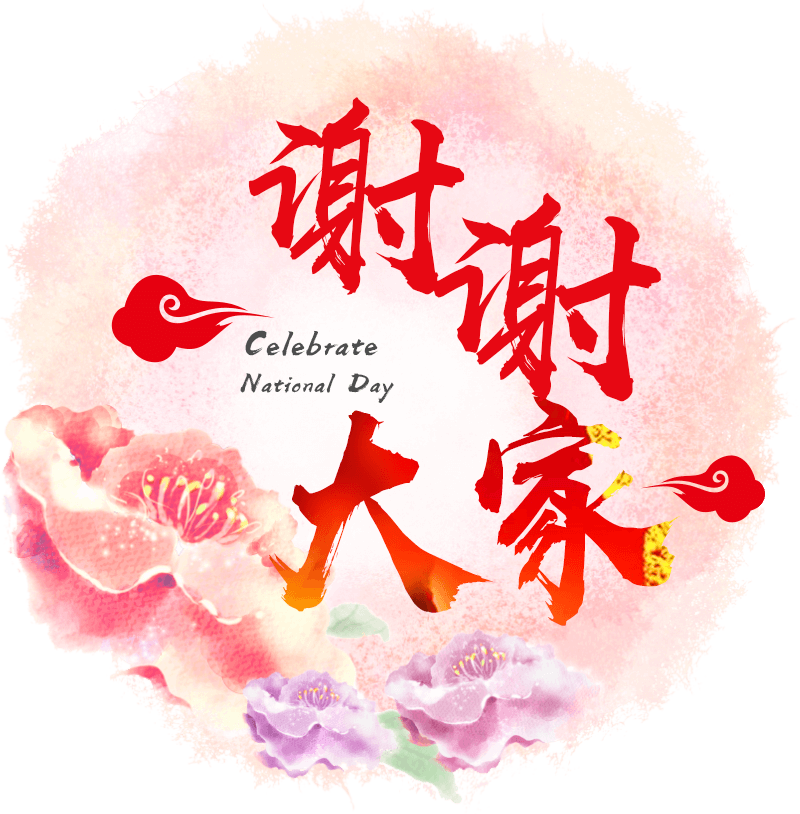 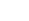